storyboard
1: grand plan d’ensemble
2: plan d’ensemble
3: plan général
4: plan moyen
5: plan pied
6: plan américain
7: Plan ceinture
8: plan buste
9: plan épaule
10: plan tète
11: extrême gros plan
storyboard
Informatique
Fait par: Simon-Olivier
Présenté à: Daniel Blais
Msi2
13 nov 2017
Once upon a time
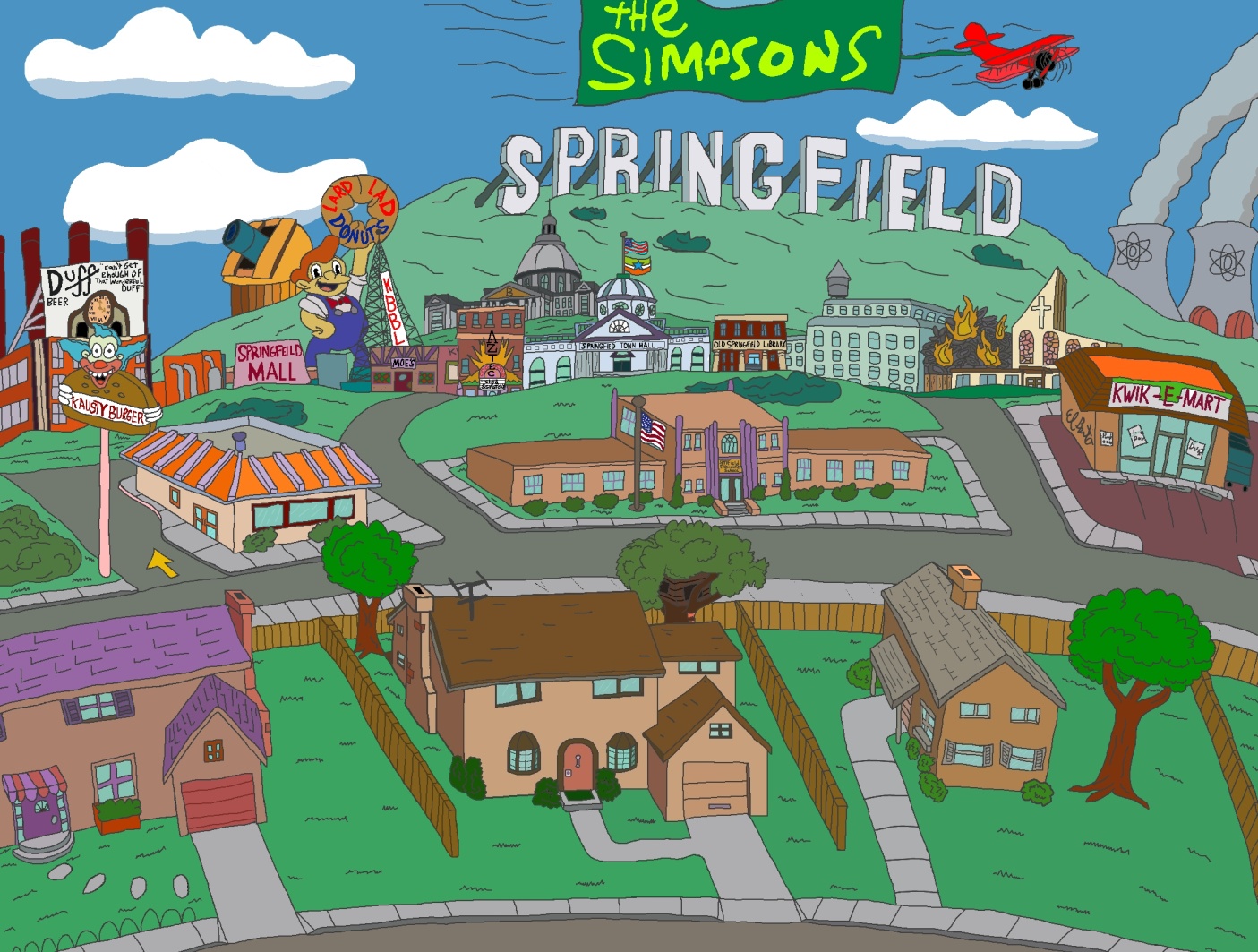 Not so long ago
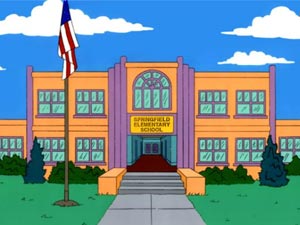 He's down on his luck
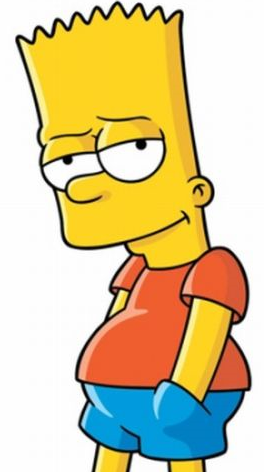 So tough, it's tough
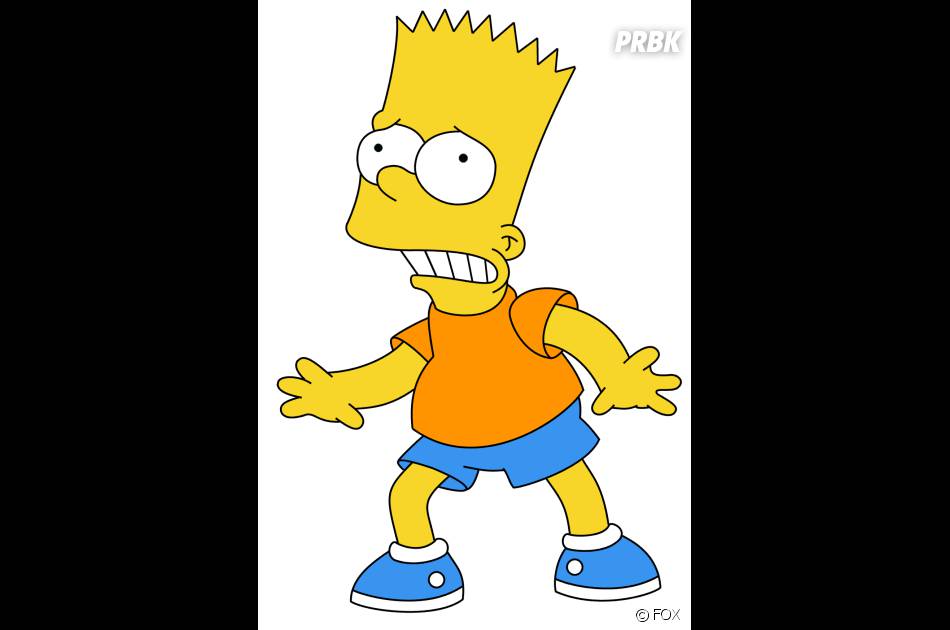 When he cries in the night
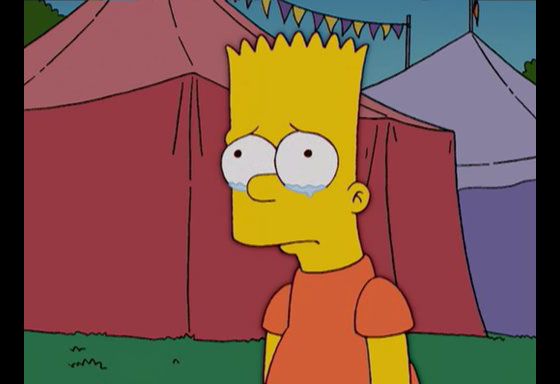 Now he's holding in what he used to make it talk
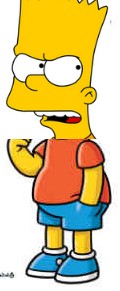 It doesn't make a difference if we make it or not
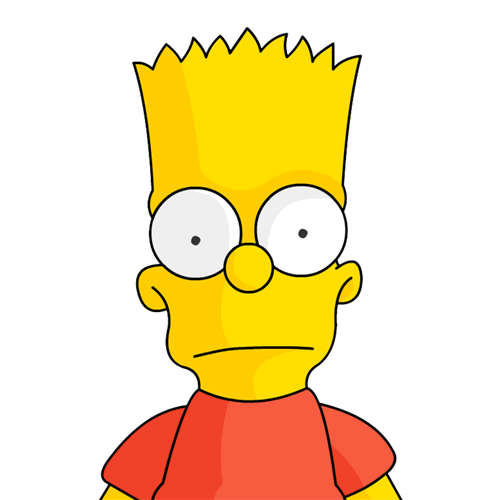 Tommy whispers : Baby it's okay, someday
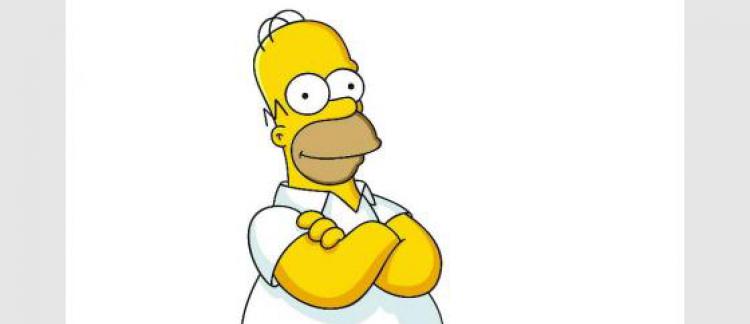 Livin' on a prayer
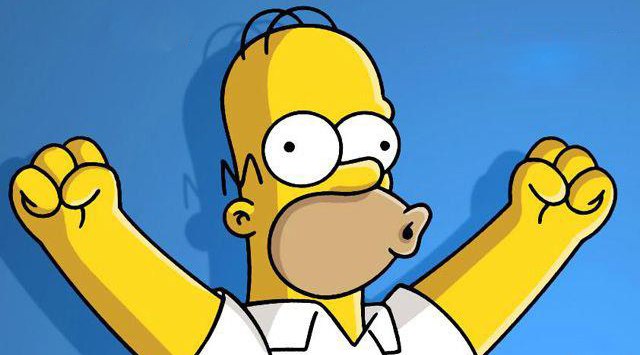 We've got each other and that's a lot for love, for love
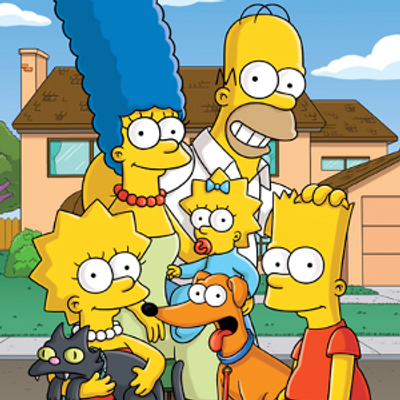